LIDHJA KOVALENTE
Dy atome hidrogjen bashkeveprojne ndermjet tyre dhe formojne molekulen e hidrogjenit H2, dy atome klor formojne molekulen e klorit Cl2, etj.
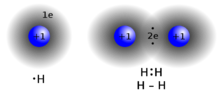 LIDHJA KOVALENTE
Lidhja kovalente eshte njefishe kur ajo formohet nga nje cift elektronik i perbashket,si ne rastin e formimit te molekules H2 dhe Cl2.

Z=17 (2,8,7)
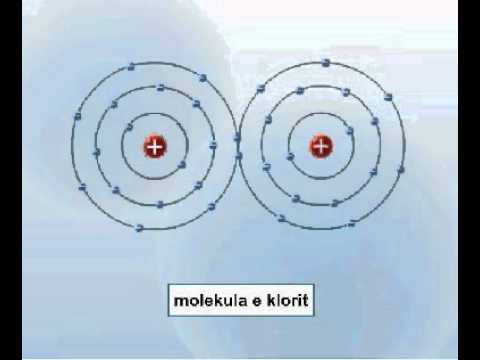 LIDHJA KOVALENTE
Lidhja kovalente eshte dyfishe kur ajo formohet nga dy cifte elektronike te perbashketa.

Z=8 (2,6)
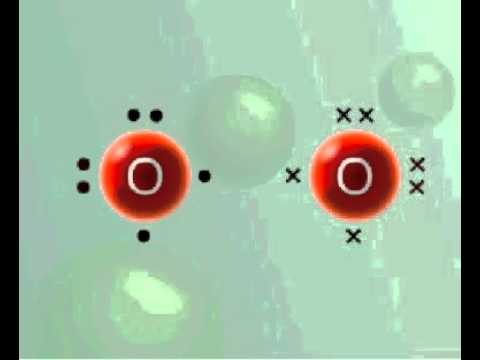 LIDHJA KOVALENTE
Te dy atomet e hidrogjenit, ne molekulen H2,jane lidhur ndermjet tyre me anen e nje cifti elektronik te perbashket.

Lidhja kimike, qe bashkon atomet me anen e ciftit elektronik te perbashket quhet lidhje kovalente.
LIDHJA KOVALENTE
Cifti elektronik i lidhjes kimike perfaqeson nderkohe edhe nje njesi valence.

Kjo lloj lidhje kimike, e cila formohet nga bashkimi i atomeve te te njejtit element kimik, quhet lidhje kovalente e paster ose jopolare.
LIDHJA KOVALENTE POLARE
Lidhja kimike kovalente polare quhet e tille si pasoje e krijimit te ngarkesave pozitive dhe negative.
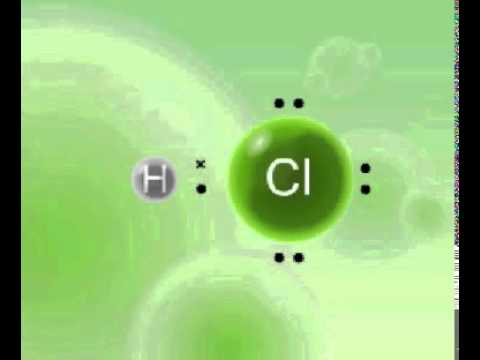 LIDHJA KOVALENTE POLARE
Aftesia qe kane berthamat e atomeve ne molekule,per te terhequr ciftin elektronik te perbashket te lidhjes kimike quhet elektronegativitet.

Jometalet kane elektronegativitet me te madh  se metalet.
https://www.youtube.com/watch?v=szH8LNxSFVw 
http://i.ytimg.com/vi/pNx5pv2pN1s/maxresdefault.jpg 
http://upload.wikimedia.org/wikipedia/commons/thumb/7/79/Miri4.png/220px-Miri4.png